Оценка регулирующего воздействия – организация публичных обсуждений, калькулятор издержек, примеры практик других территорий
Грудцына Ирина Викторовна– директор Департамента экономического развития и проектного управления
Действующие лица ОРВ
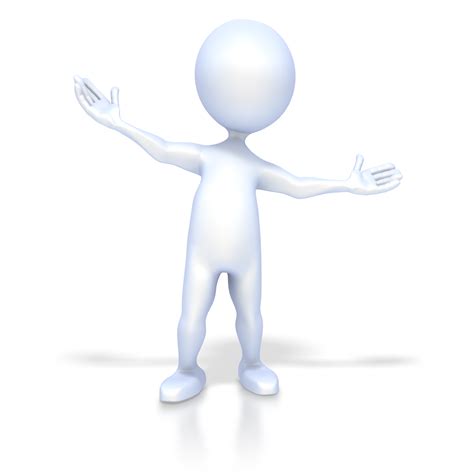 Уполномоченный орган
Регулирующий орган
Структурное подразделение администрации города Югорска, ответственное за внедрение ОРВ в муниципальном образовании и развитие процедур ОРВ, осуществляющий подготовку заключений об ОРВ
Разработчик проекта нормативного правового акта
Департамент экономического развития и проектного управления
Например: 
Управление образования
ДЖКиСК
ДМСиГ
ДЭРиПУ
ПРОЕКТЫ НПА, ПОДЛЕЖАЩИЕ ОРВ
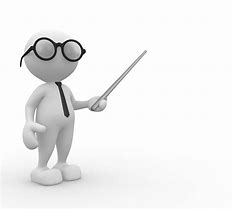 Проекты нормативных правовых актов города Югорска, устанавливающие (изменяющие)
обязанности и запреты для субъектов
предпринимательской и инвестиционной деятельности
ответственность за нарушение муниципальных правовых актов, затрагивающих вопросы осуществления предпринимательской и иной экономической деятельности
обязательные требования, предусмотренные муниципальными правовыми актами
Схема проведения ОРВ проектов МНПА
ПОДГОТОВКА ПРОЕКТА НОРМАТИВНОГО ПРАВОВОГО АКТА
ПОДГОТОВКА ДОКУМЕНТОВ ДЛЯ ПРОВЕДЕНИЯ ОРВ

Уведомление	о	проведении  публичных консультаций;
Опросный лист;
Сводный отчет о результатах ОРВ (предварительный);
Пояснительную записку к проекту  МНПА
ПУБЛИЧНЫЕ КОНСУЛЬТАЦИИ 
ПО ПРОЕКТУ НОРМАТИВНОГО ПРАВОВОГО АКТА, в том числе направление уведомлений:

Уполномоченному по защите прав предпринимателей Югры;
ТПП ХМАО Югры
заинтересованных предпринимателей города Югорска.

Публикация в  официальных аккаунтах в  соцсетях (группах в Мессенджерах)
ПОДГОТОВКА ЗАКЛЮЧЕНИЯ ОБ ОРВ УПОЛНОМОЧЕННЫМ ОРГАНОМ
Схема проведения ОРВ проектов МНПА
S \ ДЭРиПУ \ _ОЦЕНКА РЕГУЛИРУЮЩЕГО  ВОЗДЕЙСТВИЯ \

 Папка соответствующей структуры (ДЖКиСК, УО, ДМСиГ, …) \ Папка «ФИО разработчика» \
Оформленные документы (документы, содержащие подписи – в формате pdf)
Уведомления о публичных консультациях в адрес ТПП, УЗПП, предпринимателей  рассылаются разработчиками самостоятельно!!!  Соответственно отслеживаются ответы!
Основная задача всех процедур  - ОРВ проектов МНПА, экспертизы принятых МНПА – привлечь предпринимательское  сообщество к процессу разработки нормативных актов, затрагивающих их интересы.
По каждому проекту МНПА (действующему МНПА) необходимо получить не менее 2 отзывов через интернет-портал.
Перечень документов для проведения ОРВ
ПРОЕКТ НОРМАТИВНОГО ПРАВОВОГО АКТА 

Уведомление	о	проведении  публичных консультаций;
Опросный лист;
Сводный отчет о результатах ОРВ (предварительный, pdf;
Пояснительную записку к проекту  МНПА, pdf.
Определение степени воздействия
Примеры заполнения сводного отчета по ОРВ
Определение цели правового регулирования пункт 5.1
Примеры заполнения сводного отчета по ОРВ
Определение цели правового регулирования пункт 5.1
Примеры заполнения сводного отчета по ОРВ
Определение цели правового регулирования пункт 5.1
Примеры заполнения сводного отчета по ОРВ
Расчет издержек субъектов предпринимательства раздел 10
Примеры заполнения сводного отчета по ОРВ
Расчет издержек субъектов предпринимательства раздел 10
Портал проектов НПА    http://regulation.admhmao.ru
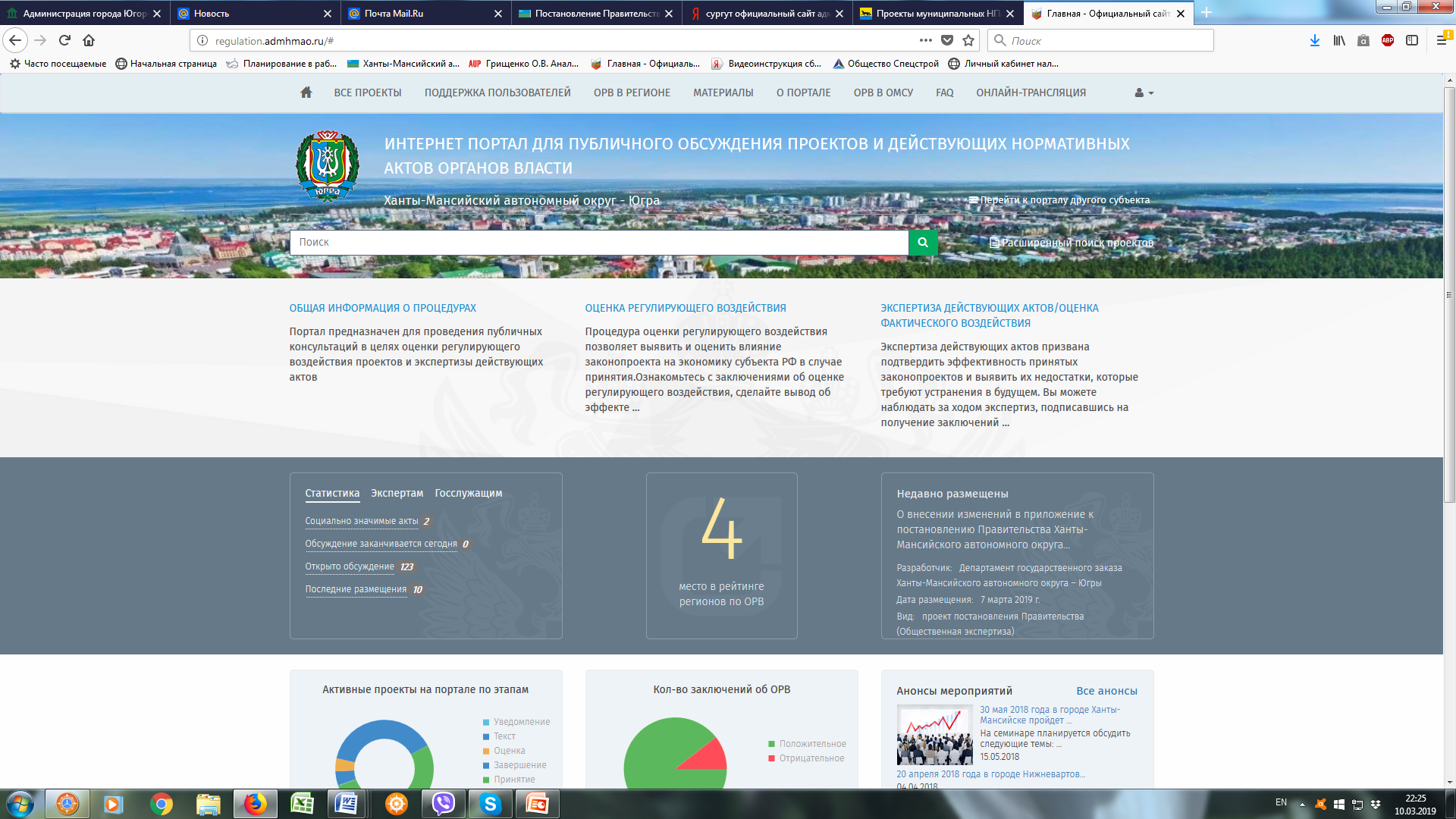 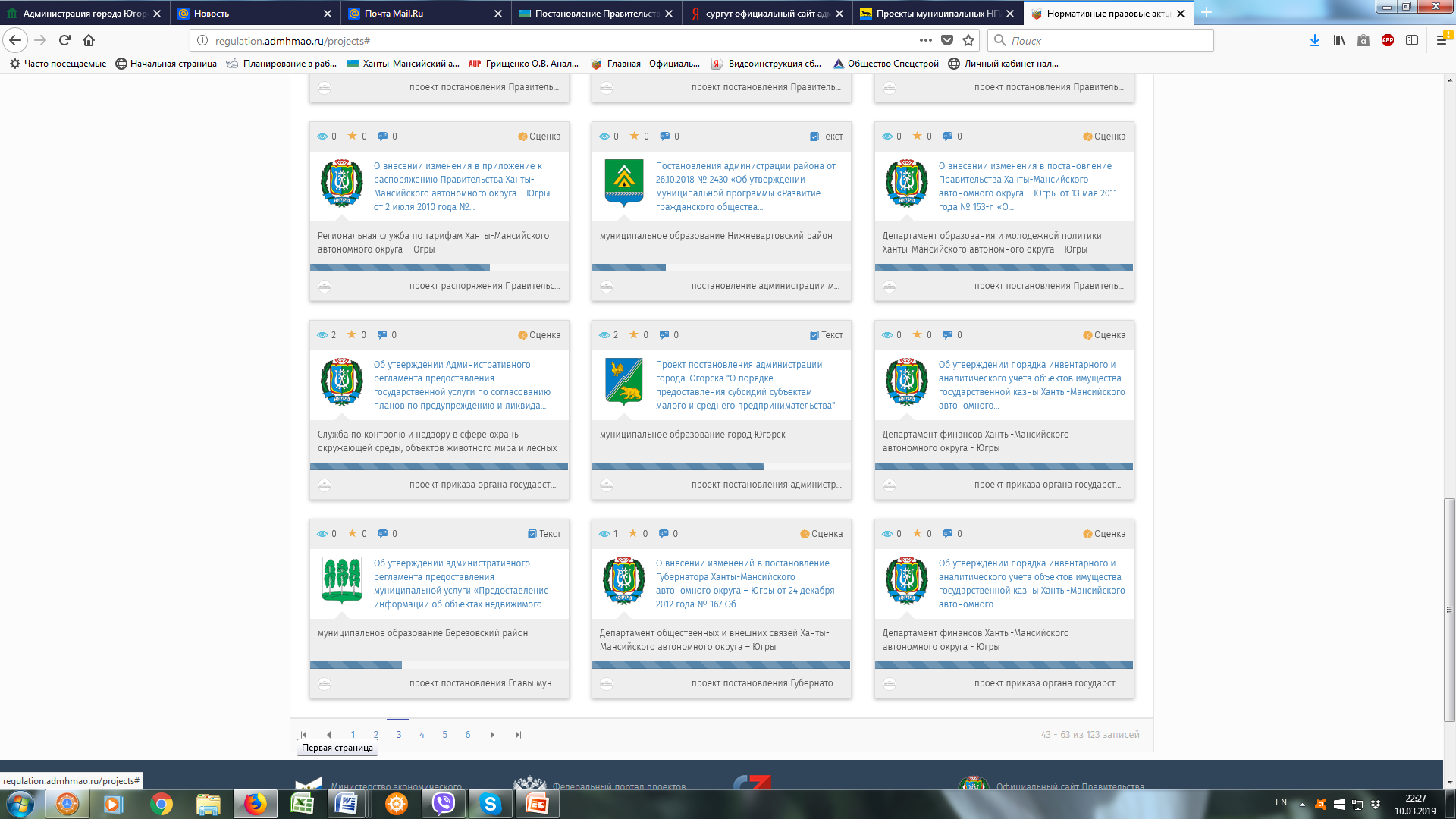 Портал проектов НПА    http://regulation.admhmao.ru
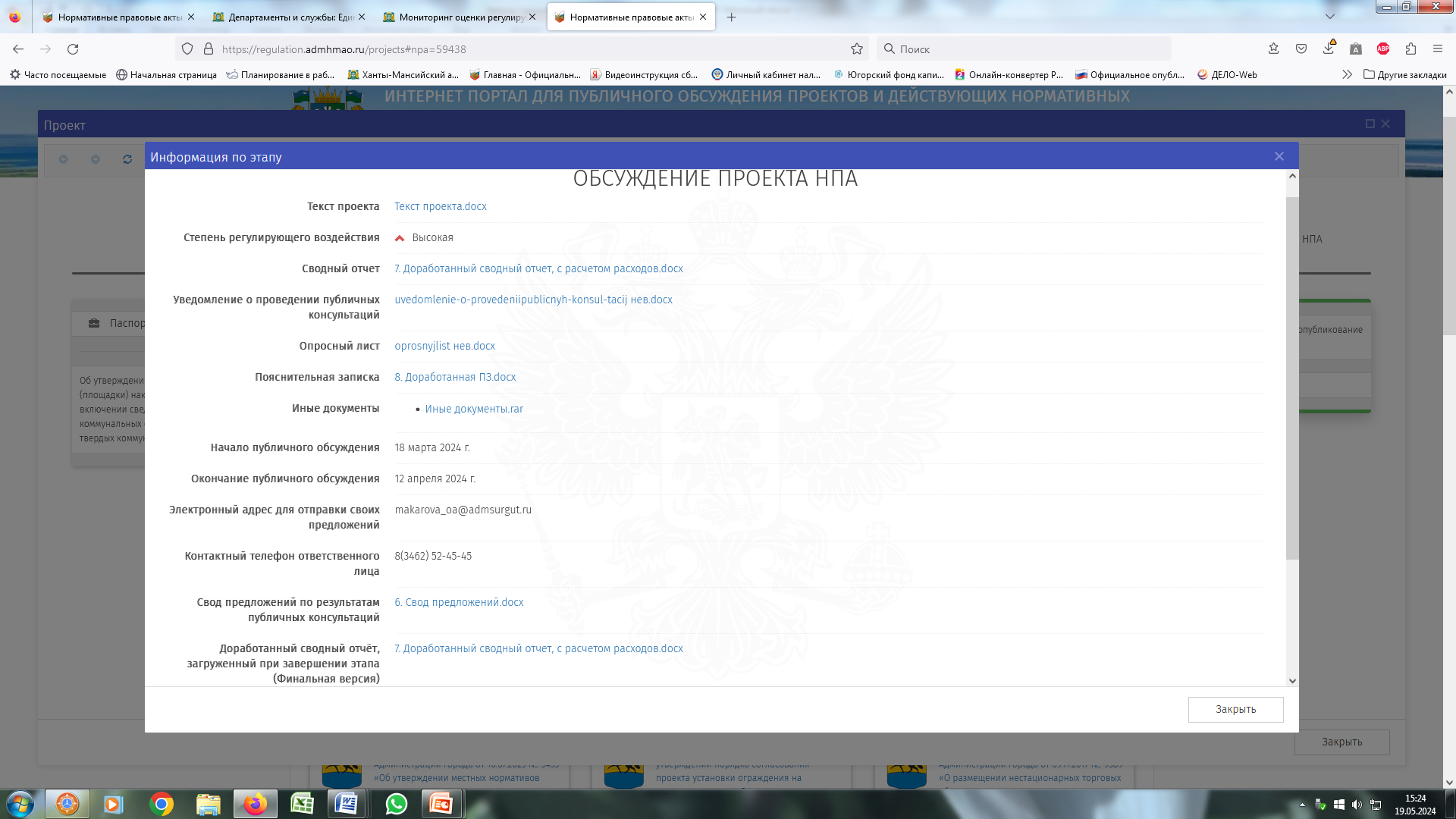 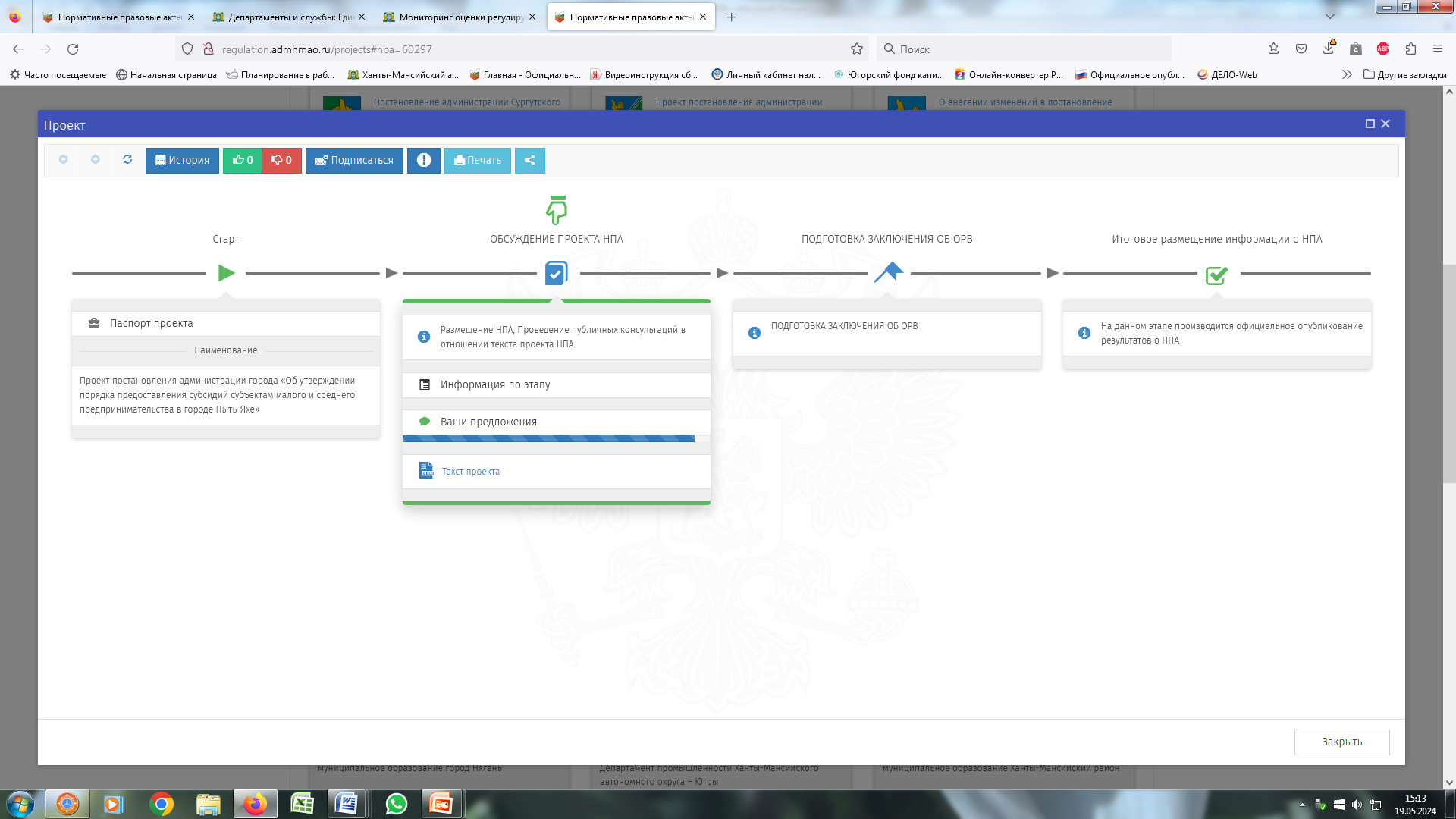 Полезные ссылки
Группа «Оценка регулирующего воздействия в Югре» в социальной сети «ВКонтакте» 
Портал проектов нормативных правовых актов

Информационный портал об Оценке Регулирующего Воздействия
Лучшие практики проведения оценки регулирующего воздействия в ХМАО-Югре
S \ ДЭРиПУ \ _ОЦЕНКА РЕГУЛИРУЮЩЕГО ВОЗДЕЙСТВИЯ \ Лучшие практики ХМАО

г. Нижневартовск,  г. Сургут,  г. Сургутский район

Презентация -  Расчет стандартных издержек субъектов предпринимательской и инвестиционной деятельности, возникающих в связи с исполнением требований проектов нормативных правовых актов– Калькулятор издержек  (Нижневартовск)
Лучшие практики проведения оценки регулирующего воздействия в ХМАО-Югре
г. Нижневартовск – проект МНПА  «О внесении изменений в постановление администрации города от 18 августа 2021 года № 690 «Об утверждении Порядка предоставления субсидии частным организациям, осуществляющим образовательную деятельность по реализации образовательных программ дошкольного образования».:
 актуальность проблемы, с обоснованием последствий в случае отсутствия предлагаемого правового регулирования, 
 большой круг лиц, интересы которых затронуты правовым регулированием, качественное проведение публичных консультаций, 
 доработка проекта, НПА после получения отрицательного заключения об ОРВ, 
 использование количественных методов при подготовке проекта НПА, 
 анализ возможных альтернативных способов регулирования.

Ознакомиться с материалами возможно  на интернет портале: https://regulation.admhmao.ru/projects/List/AdvancedSearch#npa=44018
Лучшие практики проведения оценки регулирующего воздействия в ХМАО-Югре
г. Сургут -  проект МНПА «О внесении изменений в постановление Администрации города от 9 ноября 2017 года № 9589 «О размещении нестационарных торговых объектов на территории города Сургута»:
 первый акт в данной сфере, имеющий большой общественный резонанс,
 обоснование актуальности проблемы и ее негативных последствий,
 качественное проведение публичных консультаций, проведение согласительных процедур с  
    участниками публичных консультаций,
 использование количественных методов при подготовке проекта акта,
 анализ возможных альтернативных способов регулирования.
	
Ознакомиться с заключением возможно на  интернет-портале:
https://regulation.admhmao.ru/projects/List/AdvancedSearch#npa=38767
Лучшие практики проведения оценки регулирующего воздействия в ХМАО-Югре
Сургутский район – Оценка фактического воздействия  постановления администрации Сургутского района от 30.07.2018 № 3124-нпа «Об утверждении порядка  предоставления субсидий инвесторам на возмещение части затрат  на строительство и (или) реконструкцию инженерных сетей и объектов  инженерной инфраструктуры, необходимых для строительства объектов социальной инфраструктуры на территории Сургутского района»:
-  использование количественных методов при проведении ОФВ.

Ознакомиться с заключением возможно на Портале:
https://regulation.admhmao.ru/projects/List/AdvancedSearch#npa=44194
Спасибо за внимание!